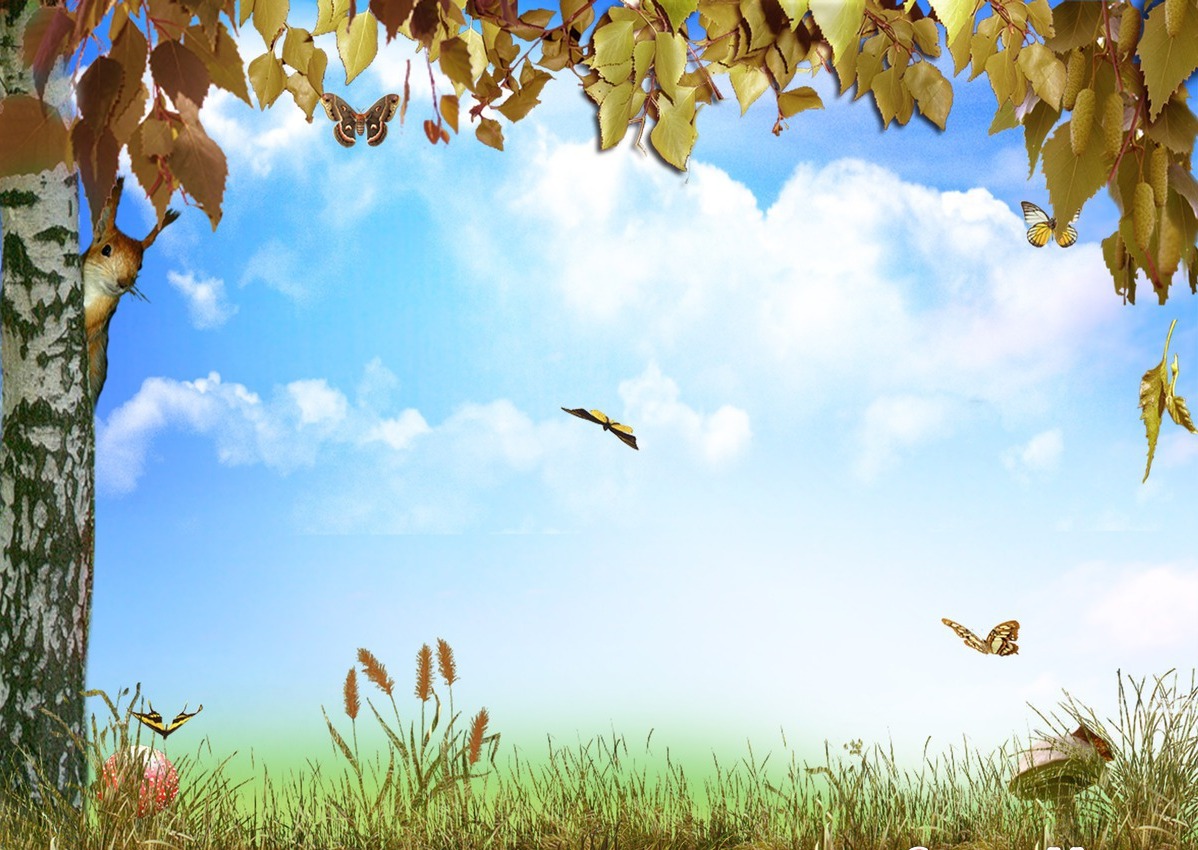 Представление опыта работы по теме  
  «Экологическое воспитание дошкольников» 
»


  Шемухина Инга Игоревна
     воспитатель
СП «Детский сад «Светлячок»
МБОУ «Евдская школа»
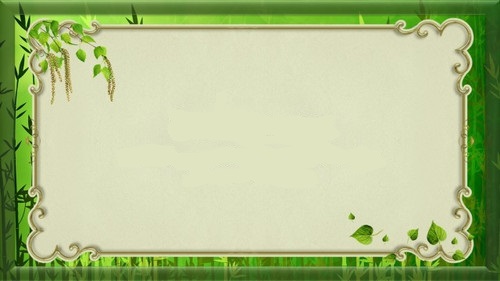 Беседы
Экскурсии
Чтение художественной литературы
Игра
Наблюдения
Формы работы с детьми
Занятия
Труд в природе
Эксперименты
Праздники
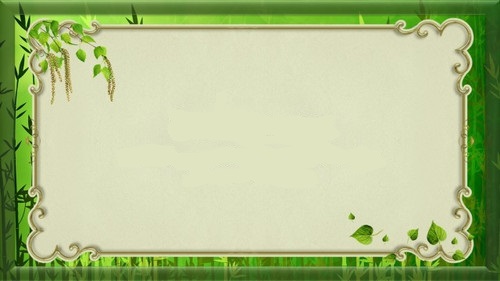 Экскурсии, походы
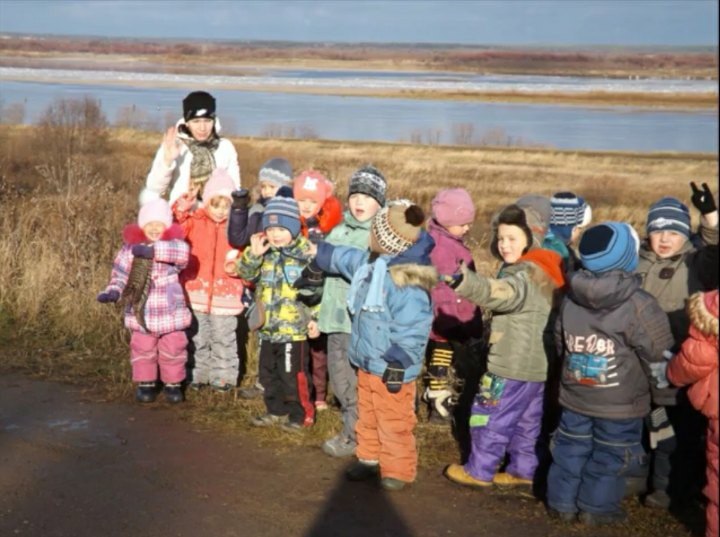 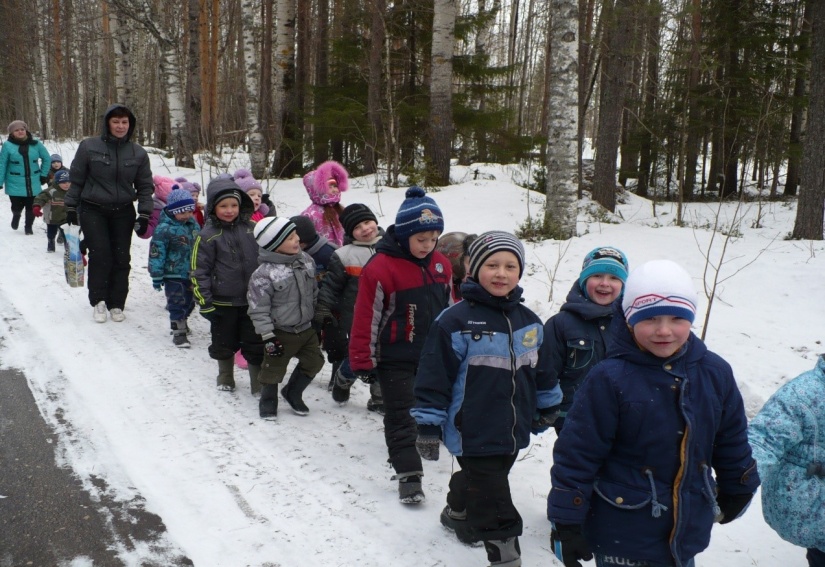 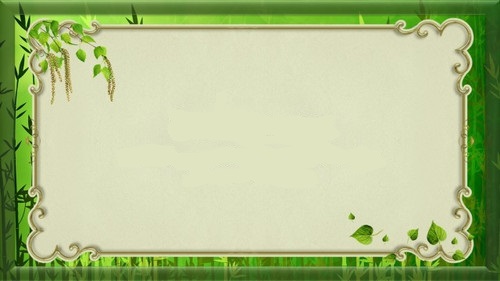 Мероприятия в течение учебного года
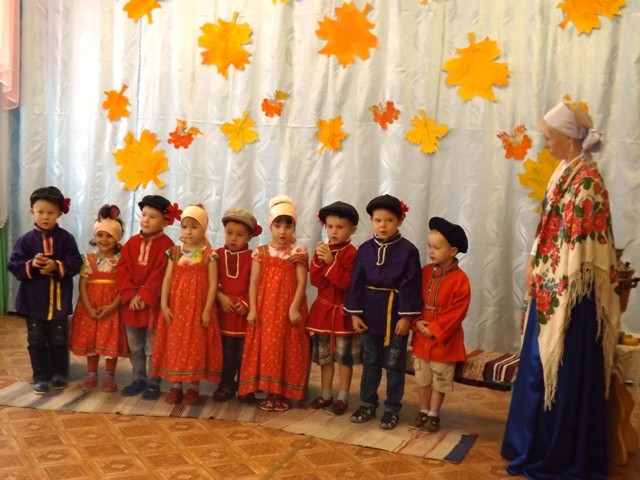 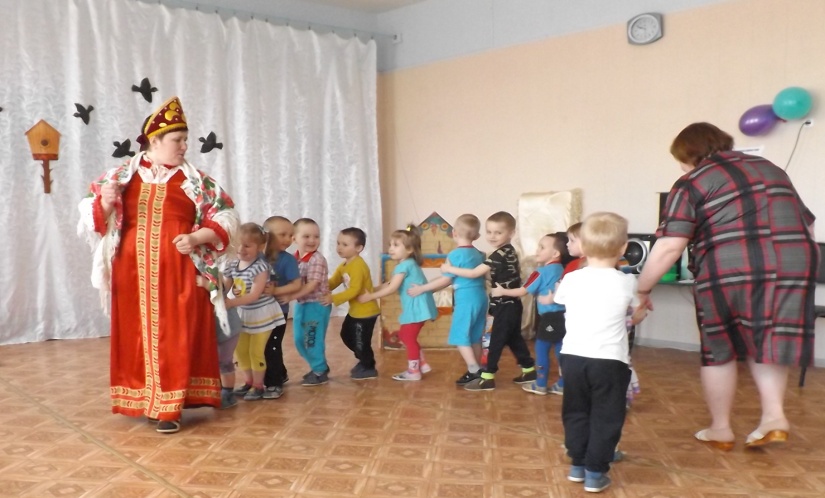 Тема: Праздник осени
Тема: Праздник Весны
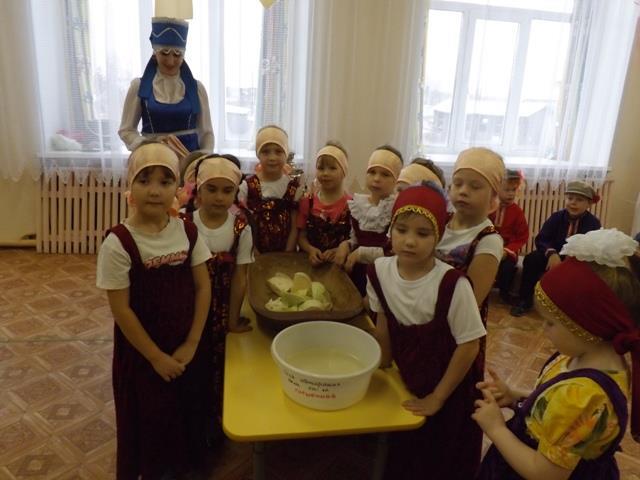 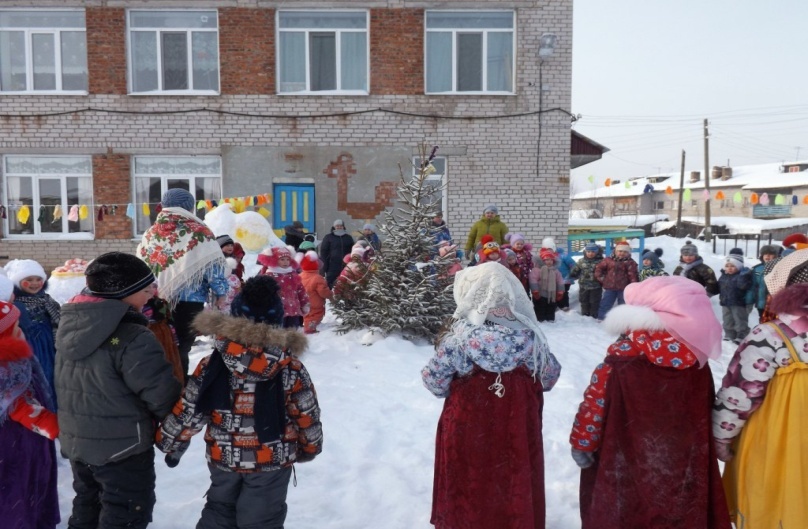 Тема: Масленица
Тема: Осенние развлечение «Капустник»
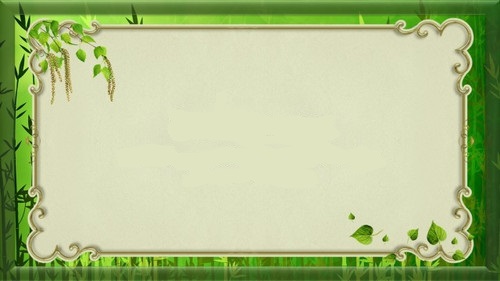 «Огород на подоконнике»
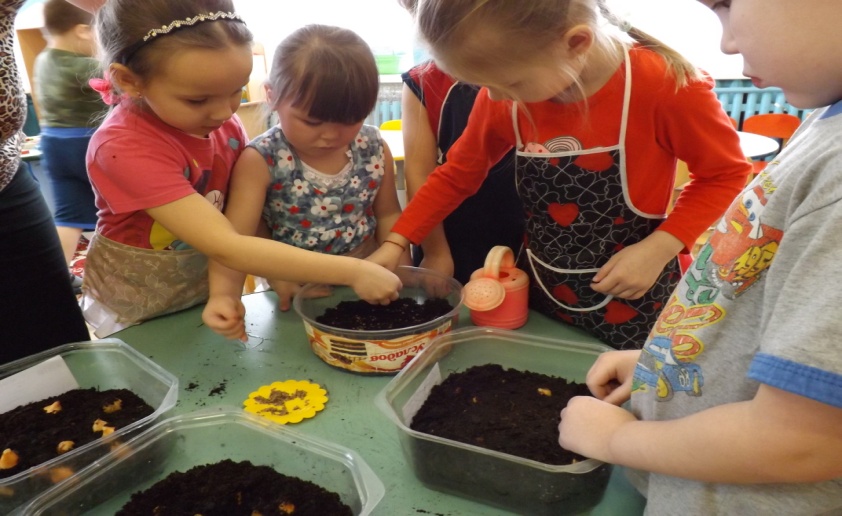 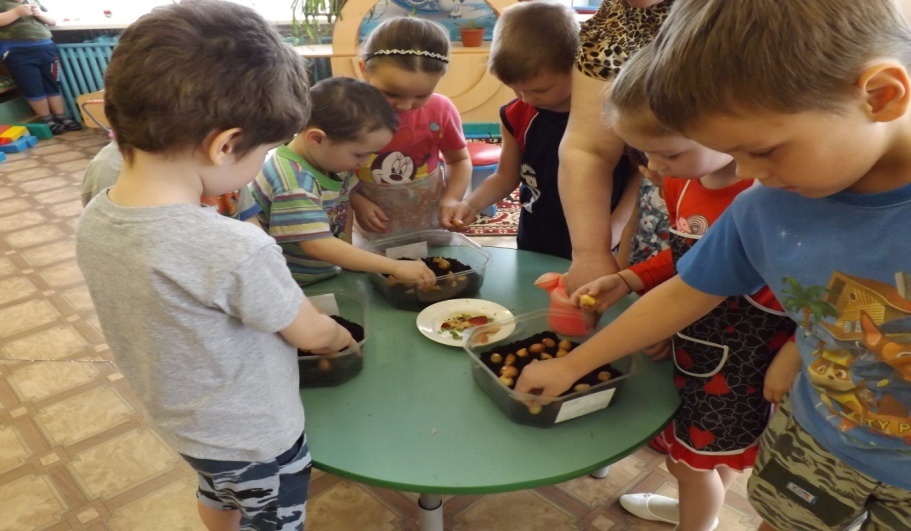 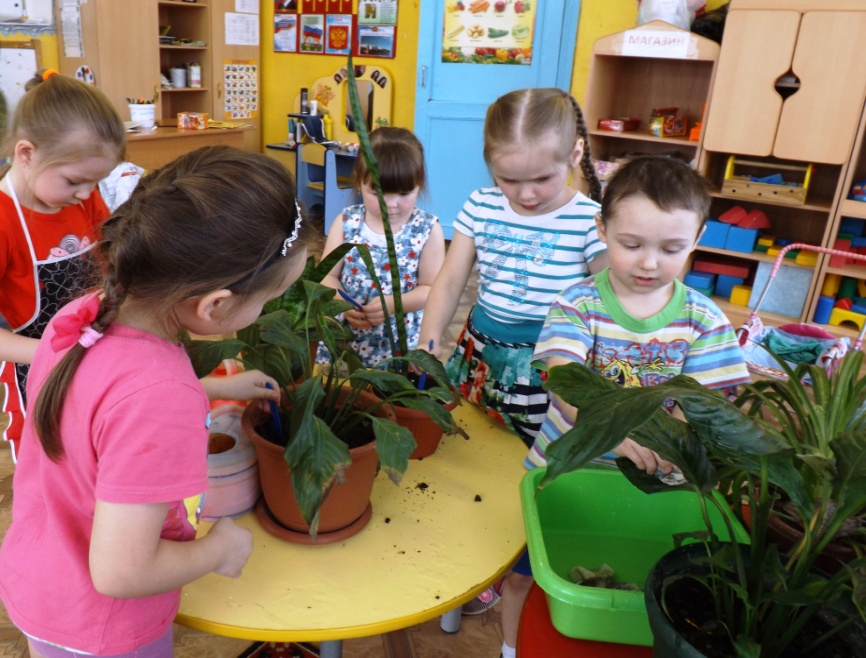 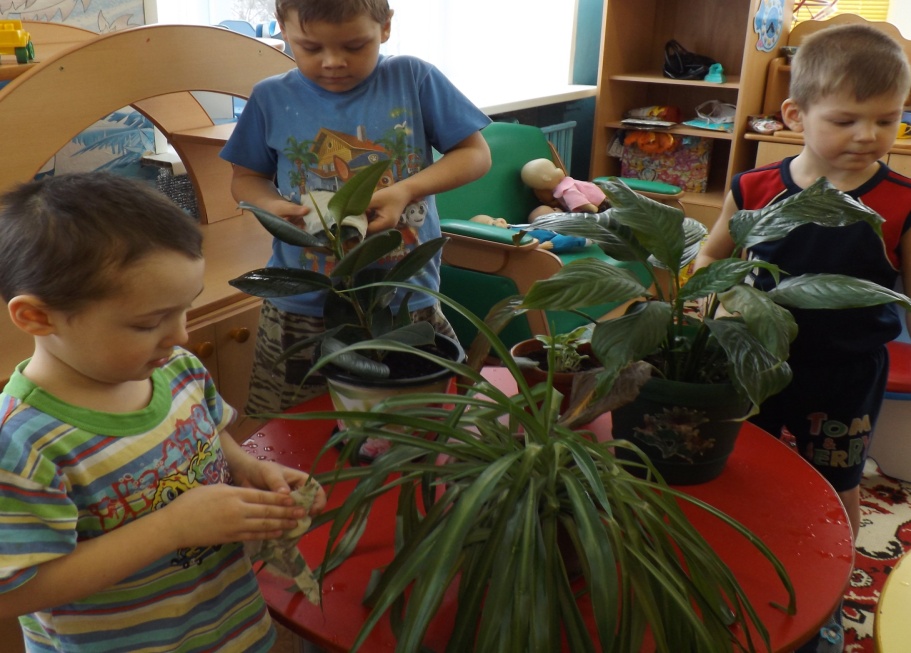 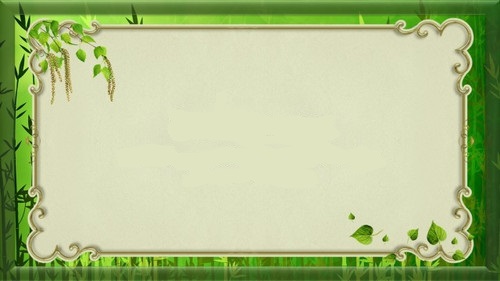 Взаимодействие с родителями
Консультации родителям
Аллея выпускников
Участие родителей в субботниках
Выставка «Осенние фантазии»
Постройка снежных фигур
Изготовление кормушек
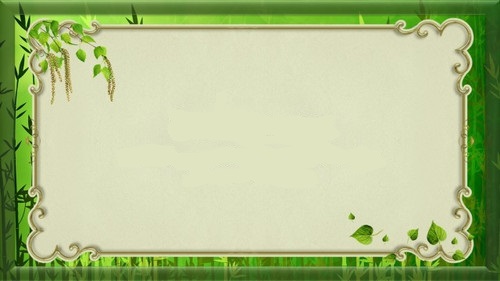 Взаимодействие с родителями
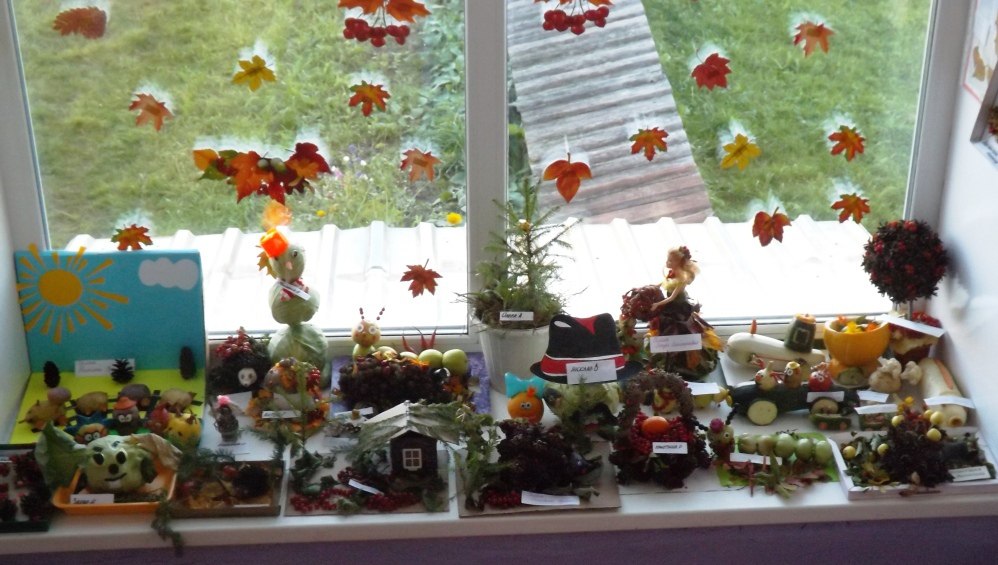 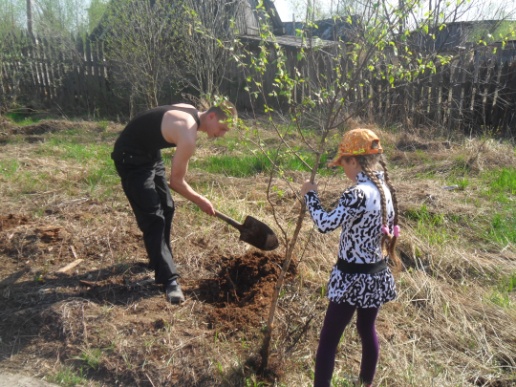 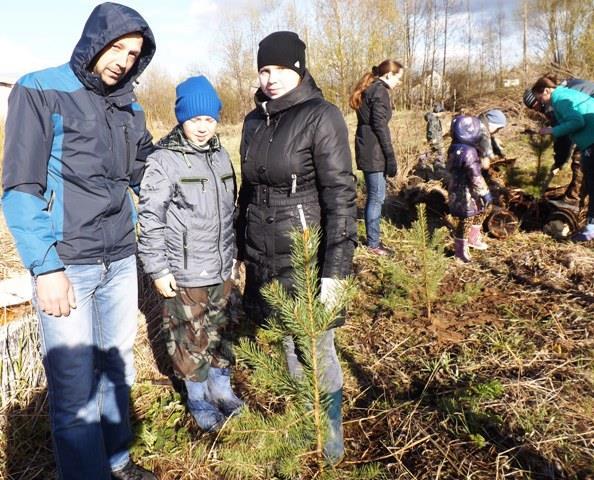 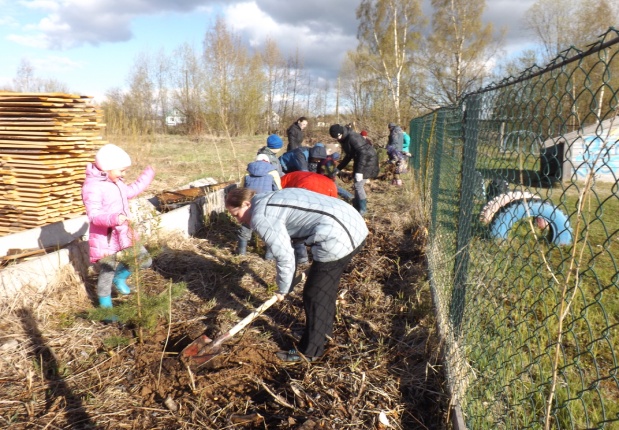 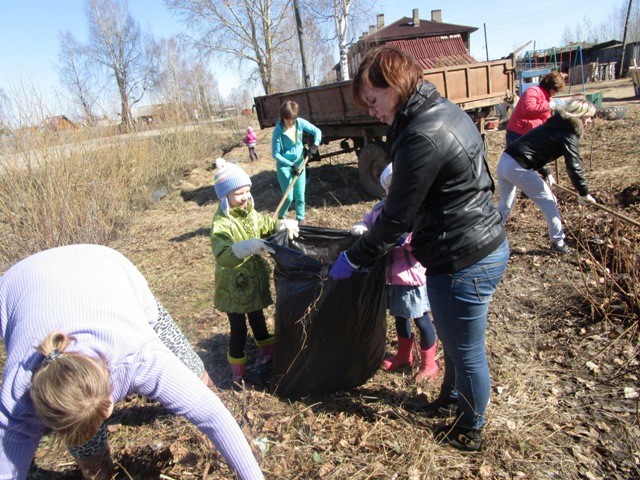 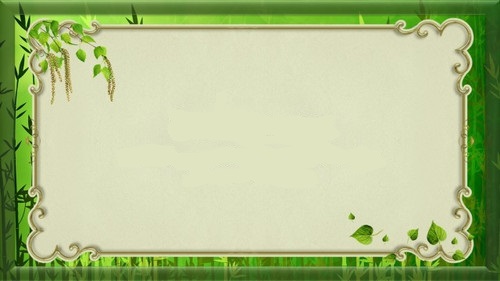 Заключение
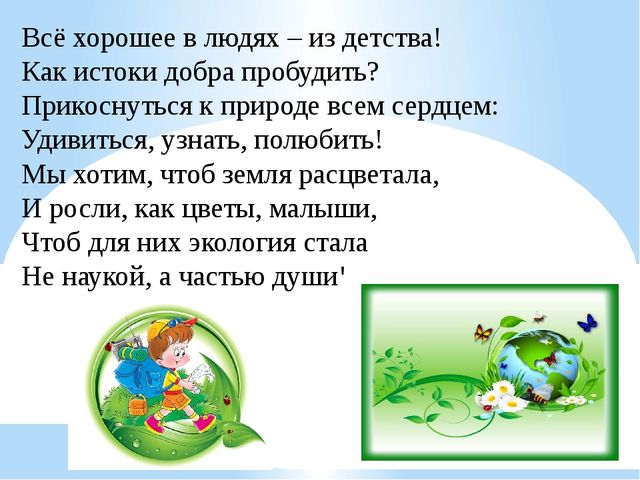